Межрегиональная конференцияОБЪЕДИНЯЯ УСИЛИЯ. Роль Фондов местных сообществ  Уральского федерального округа и России в развитии территорий
20-21 мая 2014
Тюмень
Организатор
При поддержке
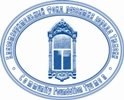 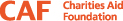 Комитет по делам национальностей
 Тюменской области
География и статистика
Архангельск
Березовский
Большое Сорокино
Голышманово
Иркутск
Краснокамск
Курган
Мегион 
Москва
Нема
Нефтеюганск
Ноябрьск
Пенза
Первоуральск
Пластун 
Псков
Псков
Рубцовск
Саянск
Свирск
Северная Ирландия
Сургут
Тольятти
Тюмень
Шелехов
Территорий
 Участника
 ФМС
Альянсов и Партнерств ФМС
20 мая
Презентация Альянса ФМС УрФО
Партнерство и Альянсы ФМС –  союз профессионалов во имя развития
Фонды разные нужны, фонды всякие важны
БФРГТ – 15 лет
21 мая
Посвящаем 100-летию фондов местных сообществ